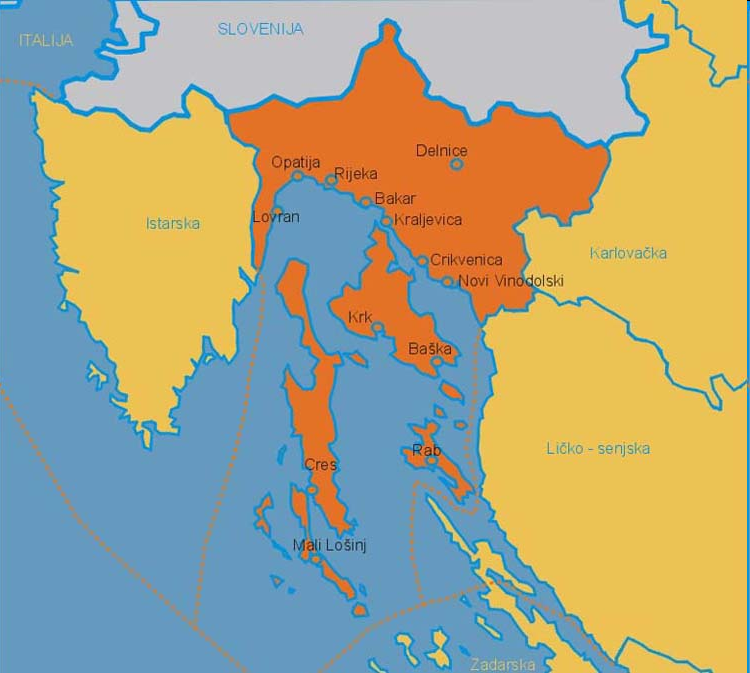 PRIMORSKO – GORANSKA
ŽUPANIJA
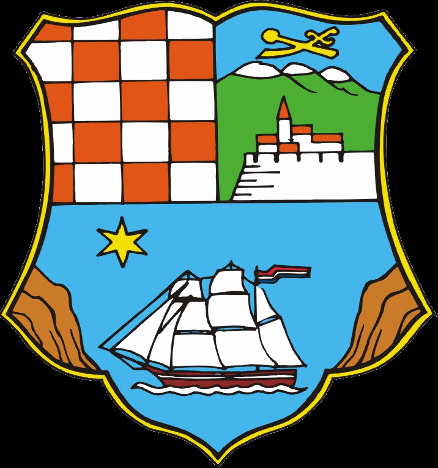 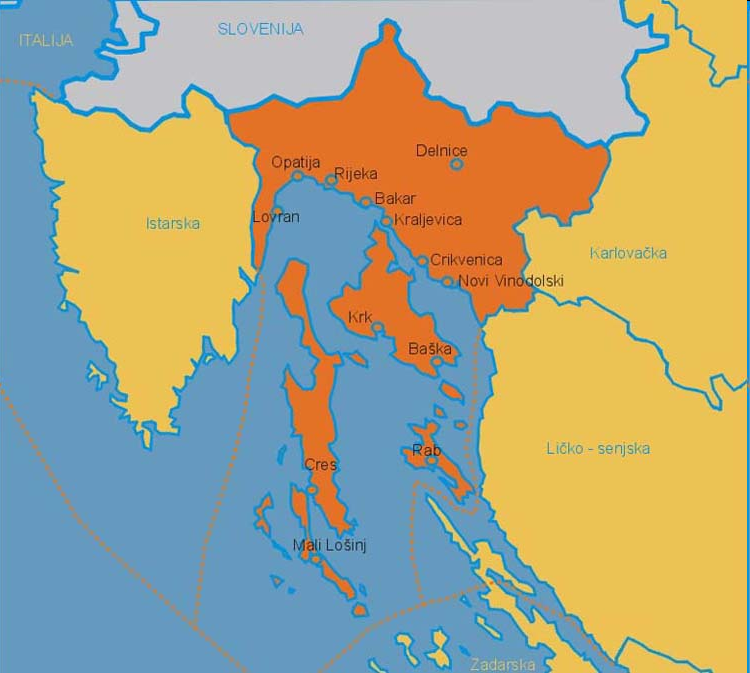 Primorsko-goranska županija na sjeveru graniči s Republikom Slovenijom
na zapadu s Istarskom 
županijom
na istoku sa Karlovačkom i Ličko-senjskom županijom
Županiji pripada i dio obalnoga mora s državnom granicom udaljenom 22 km jugozapadno od otoka Suska
na jugoistoku u Kvarnerskim vratima ima morsku granicu sa Zadarskom županijom
Prostor Primorsko-goranske županije dijeli se na tri dijela - goransko područje, primorsko i otočno područje – i obuhvaća površinu od 3.582 km2, ili 6,3% državnoga teritorija
Središte Primorsko - goranske županije je:GRAD RIJEKA
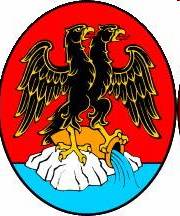 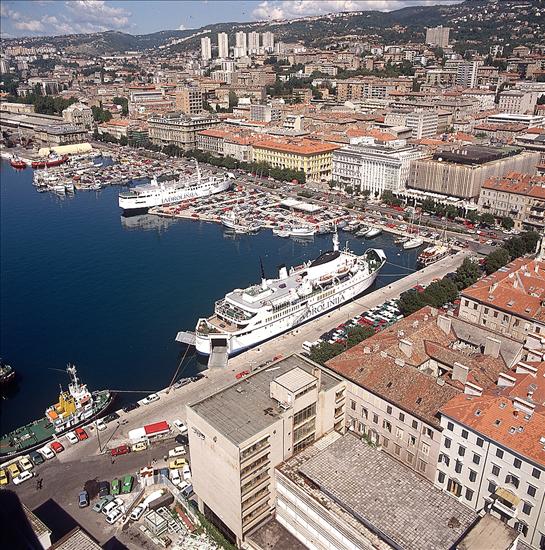 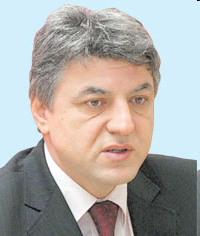 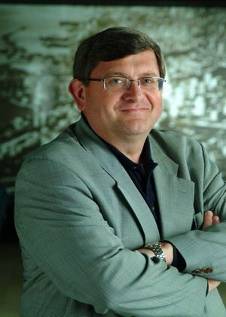 Župan Primorsko – goranske 
Županije: 
ZLATKO KOMADINA
Gradonačelnik grada Rijeke:
 VOJKO OBERSNEL
RIJEKA JE:
GOSPODARSKO  SREDIŠTE:
Obavljaju se razne djelatnosti važne za život ljudi
UPRAVNO SREDIŠTE:    
Upravlja se županijom
Županijom upravlja župan
PROMETNO SREDIŠTE:  - cesta (automobil, autobus... autoput RI – ZG 1 sat i 10 min)     - zrak (zrakoplov - zračna luka - otok Krk, Grobnik)  - željeznica (vlak - glavni željeznički kolodvor Rijeka)  - more ( brod – Rijeka je glavna luka R.Hrvatske)
CESTOVNI  PROMET
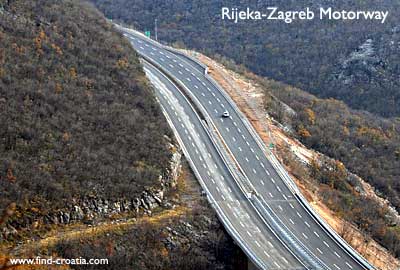 NAJVAŽNIJE CESTE:  
Autocesta Rijeka – Zagreb
                                       
 Jadranska magistrala
                                        
Riječka zaobilaznica
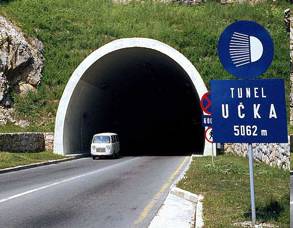 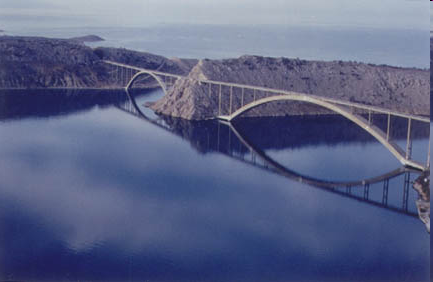 Krčki most – 
povezuje otok Krk 
sa kopnom
Tunel Učka – povezuje PGŽ sa 
Istarskom županijom
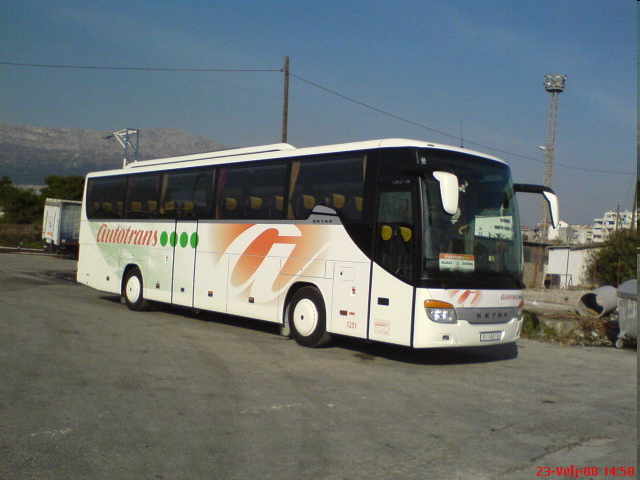 Prometno poduzeće:
AUTOTRANS RIJEKA  – međugradski i međunarodni promet
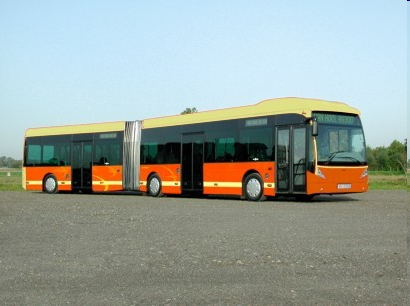 AUTOTROLEJ RIJEKA – gradski i prigradski promet
ŽELJEZNIČKI PROMET
ŽELJEZNIČKA PRUGA – Prva pruga izgrađena  1873. godine RIJEKA –ZAGREB -  MAĐARSKA (prije 135 godina)
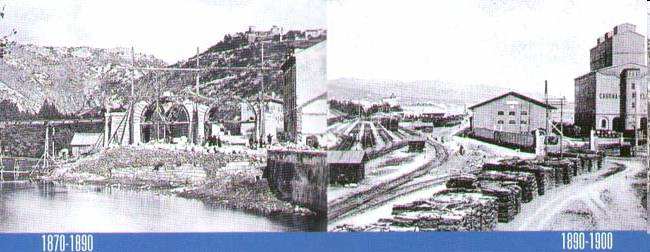 TERETNI
VLAK
PUTNIČKI VLAK
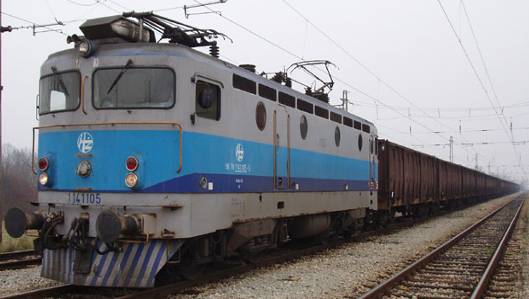 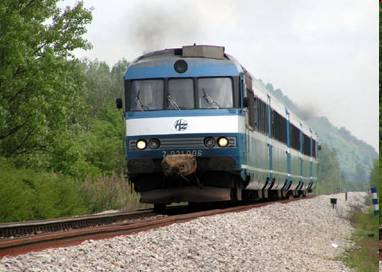 ZRAČNI PROMET
ZRAČNA LUKA (AERODROM):	
ZRAČNA LUKA RIJEKA – na otoku Krku
ŠPORTSKA ZRAČNA LUKA –  na Grobničkom polju
ZRAKOPLOVI (AVIONI) – prevoze putnike, teret i poštu
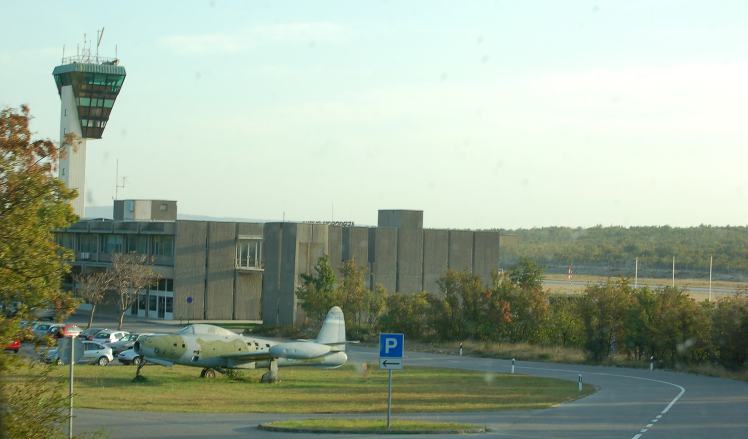 POMORSTVO
Djelatnost koja se bavi prijevozom PUTNIKA I ROBE BRODOM

Poznata pomorska poduzeća PGŽ-e : Jadrolinija, Lošinjska i 
Rapska  plovidba
BROD – putnički, teretni, trajekt
LUKA  - zaštićeno mjesto na obali gdje pristaju brodovi
         - obavlja se ukrcaj i iskrcaj robe
RIJEKA – najveća luka u Republici Hrvatskoj
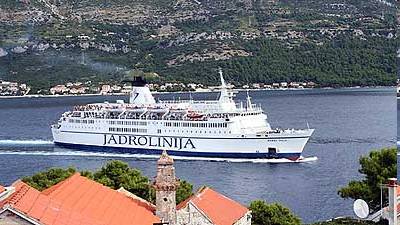 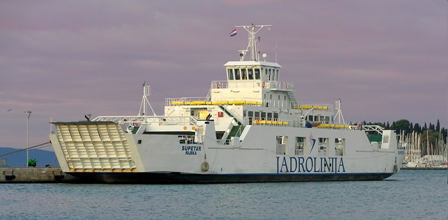 DIJELOVI BRODA: krma, pramac, paluba, jarbol, dimnjak, 
sidro
THE END
Izradila: E. Dobrani OŠ “Jelenje-Dražice”